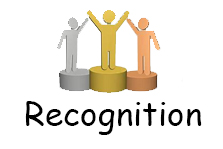 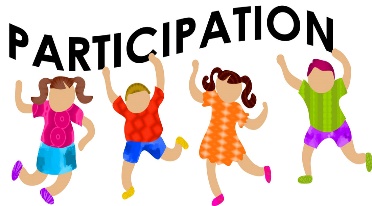 Be the best you can be
We want you to take part
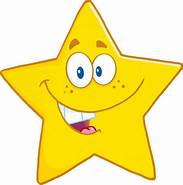 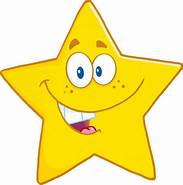 You attend more than half the weekly training sessions (1 week = 1 session) – 15 points
Represent the club in a league match – 20 points
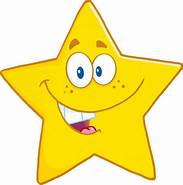 Achieve your personal best performance – 15 points
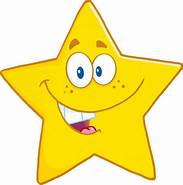 Represent the club in another event– 10 points
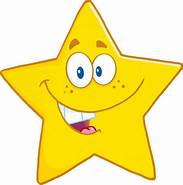 Achieve your season best performance – 10 points
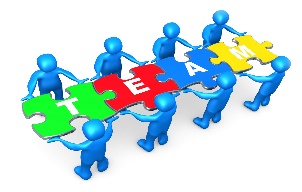 Cheer on your team mates
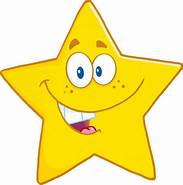 You attend 3 consecutive LPS events – 15 points
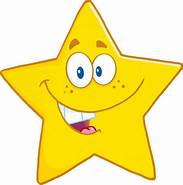 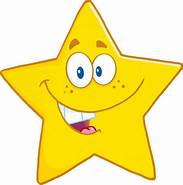 You do a track and field event on the same day – 10 points
All your team attend a meeting – 15 points
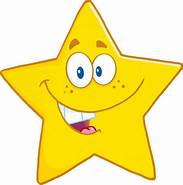 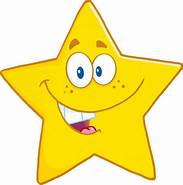 You do more than one track or field event on the same day – 5 points
Half your team attend a meeting – 10 points
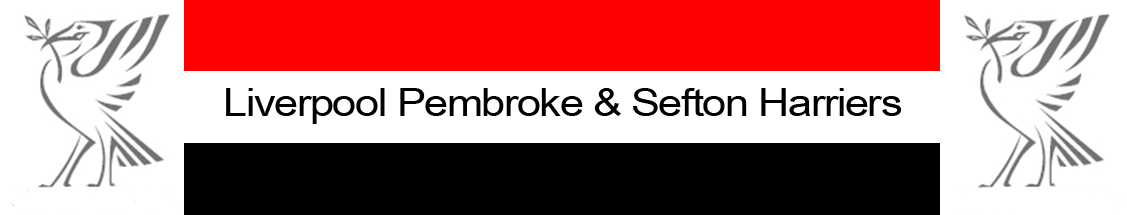 Rising Stars